Муниципальное бюджетное дошкольное образовательное учреждение с приоритетным осуществлением деятельности по одному из направлений – детский сад № 3 «Незабудка»
Проект «Мы хотим быть туристами»
Воспитатель :     Ягудина Е.В.
г. Протвино     2015г.
Задачи по основным направлениям развития:
Физкультурно-оздоровительное:
1. Продолжать работу по укреплению здоровья, развитию двигательных способностей и качеств (ловкости, быстроты, силы, гибкости) ; 
2. формировать у детей потребность в ежедневной двигательной активности; 
3. знакомить с доступными для детей дошкольного возраста способами укрепления здоровья.
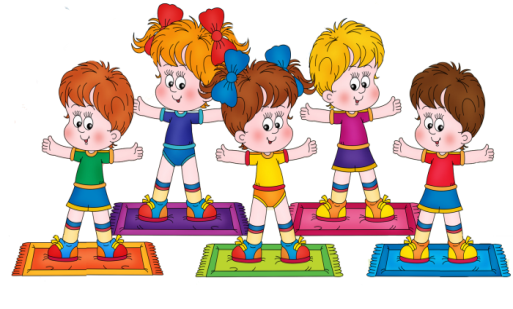 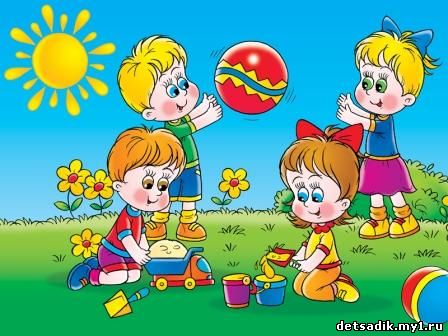 Познавательно-речевое развитие:
1. Продолжать развивать речь и речевое общение дошкольников; 
2. Стимулировать интерес детей к познанию окружающего мира посредством представлений о природе и человеке; 
3. Воспитывать у детей интерес, внимание и доброжелательное отношение к объектам окружающего мира.
Социально-личностное:
1. Развивать у детей основы социального сознания; 
2. Формировать навыки общения и поведения, чувства взаимоуважения, любви, сочувствия, доброжелательность; 
3. Знакомить с правилами безопасного поведения; 
4. Воспитывать дружеские взаимоотношения в совместной игре.
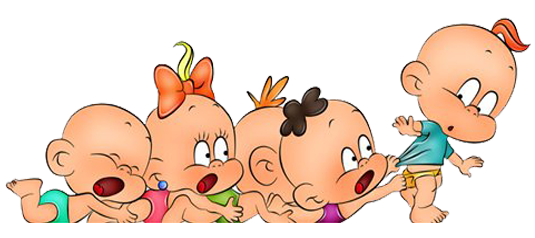 1 этап - познавательныймай
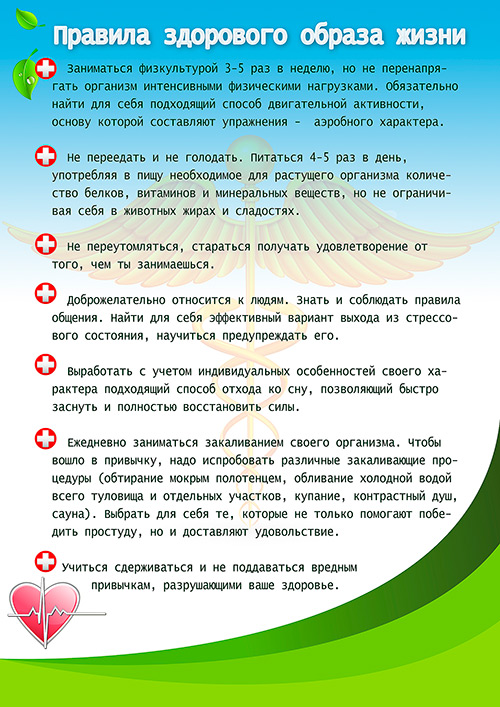 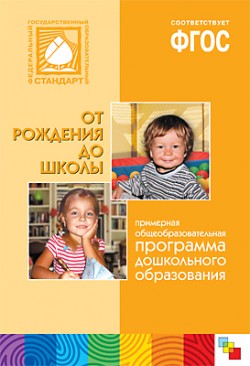 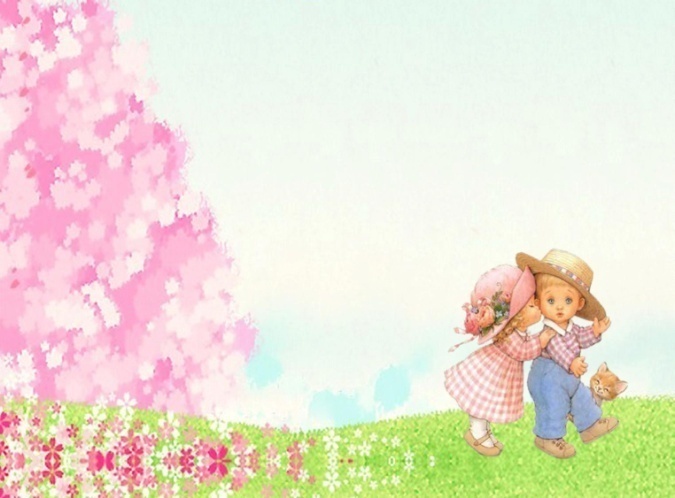 Картотека
подвижные  игры
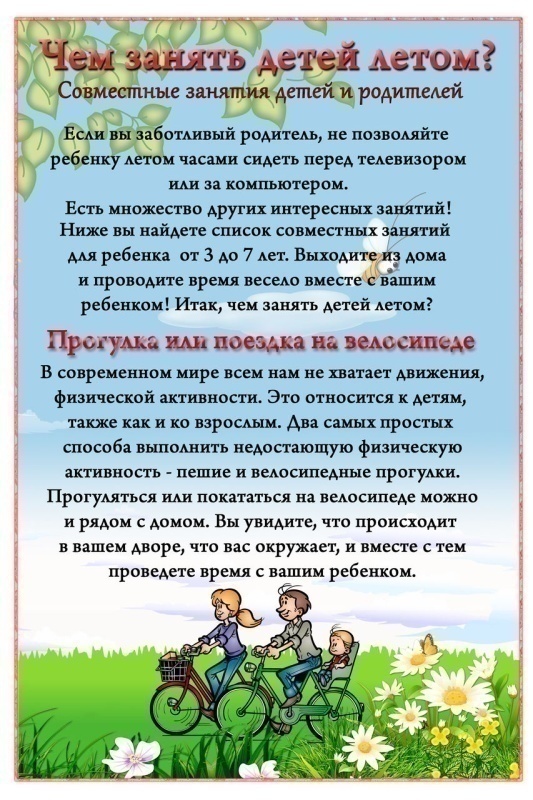 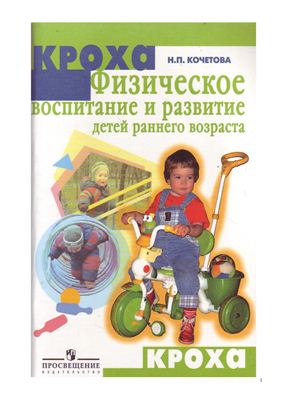 для детей  первой младшей группы
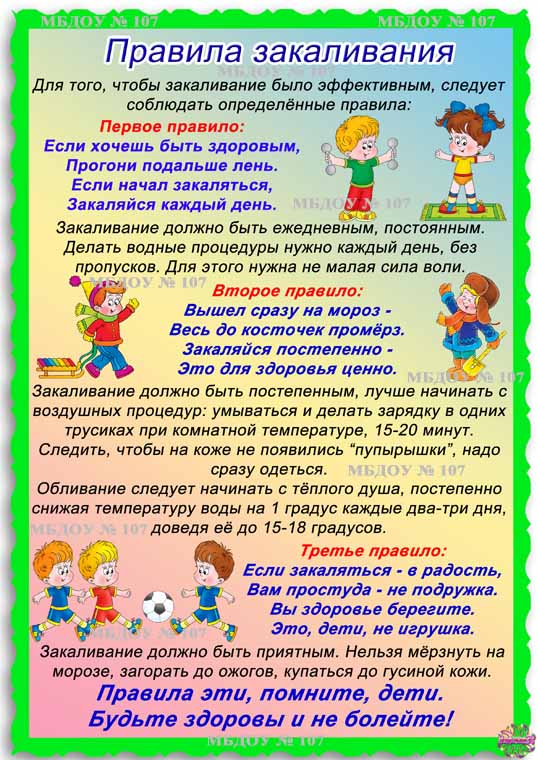 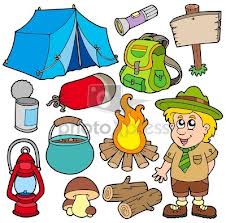 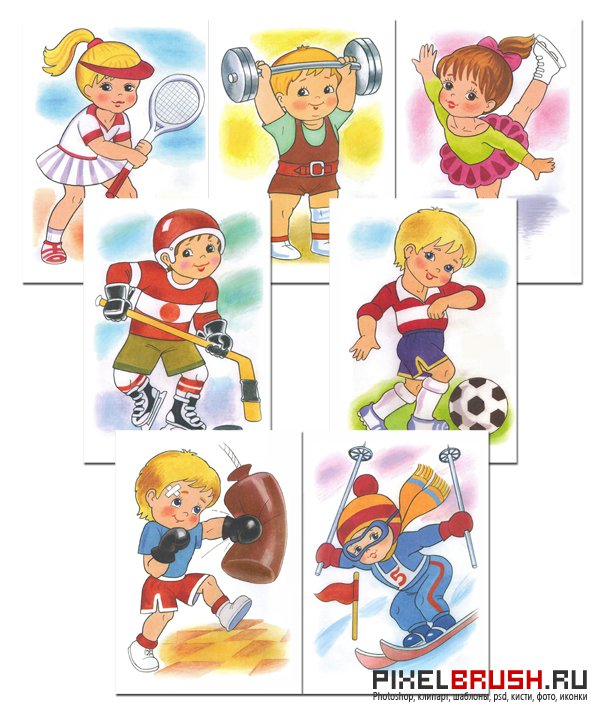 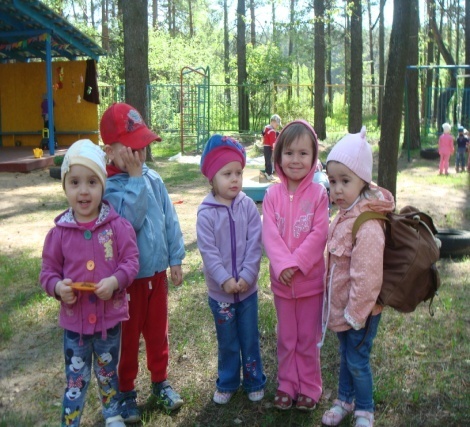 Май
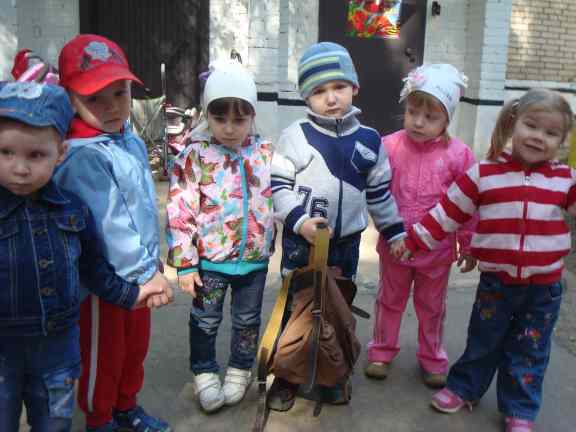 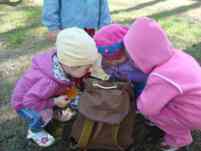 2 этап – практический
Июнь
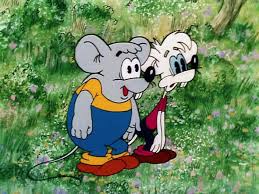 Июль
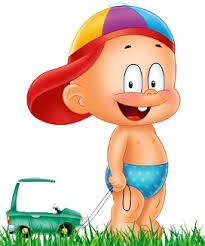 Август
РАБОТА С РОДИТЕЛЯМИ ЛЕТОМ:
ИЮНЬ:
Беседы с родителями в течение месяца на темы: «Питьевой режим в саду и дома», «Родители в отпуске» (режим ребёнка вне садика), «Водные процедуры и солнечные ванны», «Выезды за город (опасность укуса клещами, разведение костров, возникновение пожаров, оставление детей без присмотра)».
Подготовка участка к летнему сезону (с привлечением помощи родителей).
Консультация по теме: «Закаливание детей младшего дошкольного возраста».
ИЮЛЬ:
Беседы с родителями в течение месяца на темы: «Как читать  книжки вместе», «Мы выросли из «старых» игрушек» (помочь родителям подобрать игрушки, соответствующие подросшим детям), «Одежда ребёнка» (воспитание опрятности, аккуратности,  чувство вкуса и меры в нарядах; соответствие одежды возрасту малыша), «Обувь, одна из главнейших составляющих здоровья ребёнка».
Оформление информационных стендов и папок передвижек на темы, связанные с психологическим состоянием детей при переходе в садовские группы и кризисом трёх лет.
АВГУСТ:
Беседы с родителями в течение месяца на темы: «Адаптация ребёнка в саду», «Кормление в саду и дома» (соблюдение часов кормления и, по возможности, разнообразия), «Культурно-гигиенические навыки: в саду и дома», «Режим: в саду  дома».
Оформление информационных стендов и папок передвижек на темы, дополняющие беседы с родителями .
Организация совместного праздника «Мама, папа, я – дружная семья»
3 этап - заключительный
Проведение  спортивный праздник «Мама, папа, я – дружная семья».

Совместное создание с родителями папки – передвижки 
«Как укрепить здоровье детей».
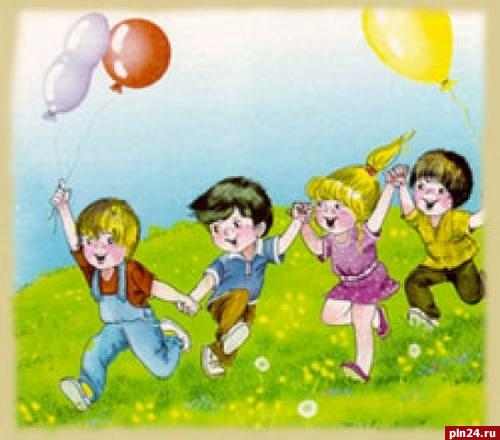 Хотя наши детки ещё маленькие, но они знают, что нужно делать, чтобы стать настоящим туристом: 
нужно совершать пешие прогулки 
нужно заниматься спортом
закаляться
 нужно мыть руки после игр на улице
чтобы не болеть: кататься на лыжах, коньках, санках.
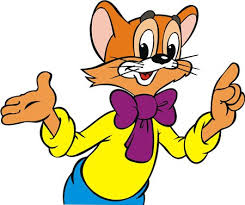